CIRCULACIÓN HEMODINÁMICA Y PRESIÓN ARTERIAL
Sebastián Osorio R. 
Médico y Cirujano Universidad de Antioquia
IPS Universitaria – Clínica León XIII
Docente de Cátedra Universidad de Antioquia
Contenido
Generalidades del sistema circulatorio.
Características físicas de la circulación.
Principios básicos de la función circulatoria.
Interrelación entre presión, flujo, resistencia.
Regulación de la presión arterial.
Intercambio capilar.
Retorno venoso.
Generalidades del sistema circulatorio
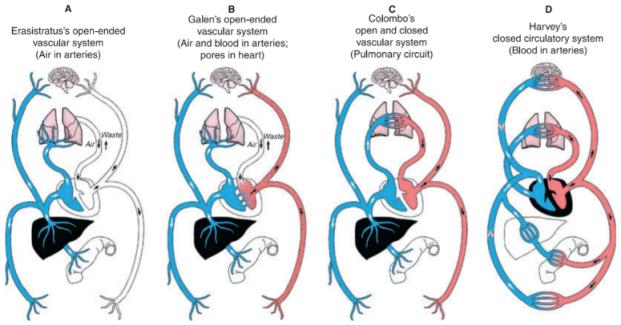 Generalidades del sistema circulatorio
Es un sistema…
Cerrado: La sangre siempre está dentro de los vasos.

Completo: En general no hay mezcla (relativo).

Doble: Hay dos circuitos.
Generalidades del sistema circulatorio
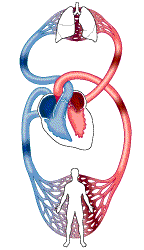 Características físicas de la circulación
LA BOMBA: CORAZÓN
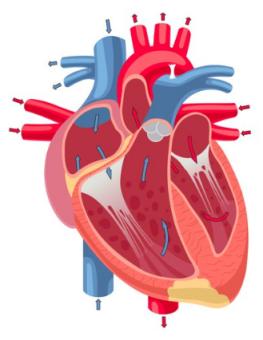 Características físicas de la circulación
LA BOMBA: CORAZÓN
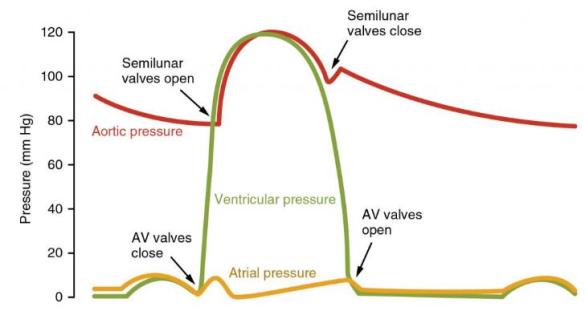 Características físicas de la circulación
ARTERIAS
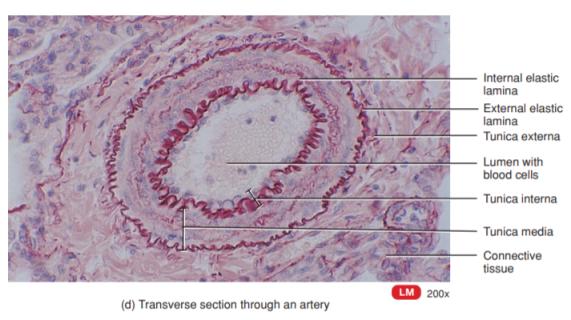 Características físicas de la circulación
ARTERIAS
Elásticas
Conduce la sangre hacia las arterias musculares.
Túnica media gruesa con elastina
Efecto Windkessel.
Musculares
Distribuye la sangre a las arteriolas.
Túnica media gruesa con músculo liso.
Características físicas de la circulación
ARTERIOLAS
Entrega la sangre hacia los capilares.

Su túnica media tiene una o dos capas de músculo liso circunferenciales.

Túnica externa con presencia de nervios simpáticos y tejido conectivo.
Características físicas de la circulación
ARTERIAS
Elásticas
Conduce la sangre hacia las arterias musculares.
Túnica media gruesa con elastina.
Efecto Windkessel.
Musculares
Distribuye la sangre a las arteriolas.
Túnica media gruesa con músculo liso.
Características físicas de la circulación
CAPILARES
Pequeños: diámetro de 5-10 µm.

Compuestos de un endotelio y membrana basal.

Sin túnica media ni externa.

Permite el intercambio de nutrientes y desechos entre la sangre y el líquido intersticial.
Características físicas de la circulación
TIPOS DE CAPILARES
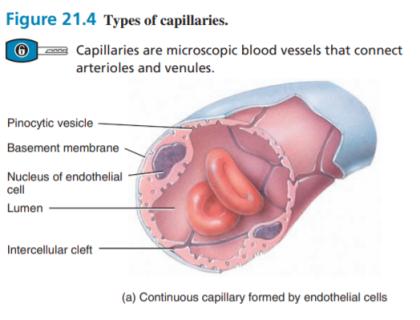 Características físicas de la circulación
TIPOS DE CAPILARES
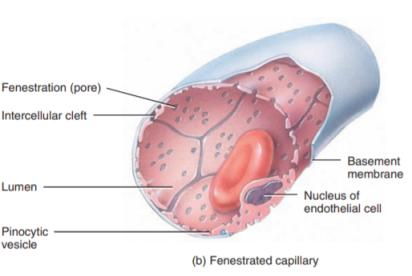 Características físicas de la circulación
TIPOS DE CAPILARES
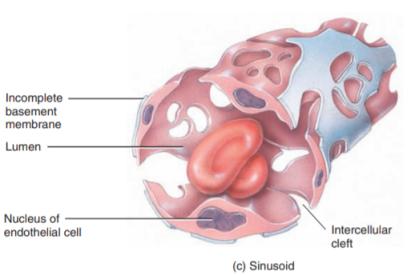 Características físicas de la circulación
VÉNULAS
Se dividen en:
Vénulas poscapilares: Túnica externa escasa.

Vénulas musculares: adquieren capas de músculo liso en la túnica media. Sirve de reservorio.
Características físicas de la circulación
VENAS
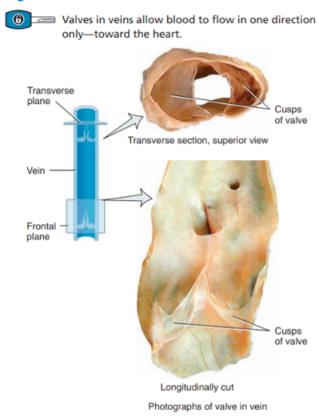 Características físicas de la circulación
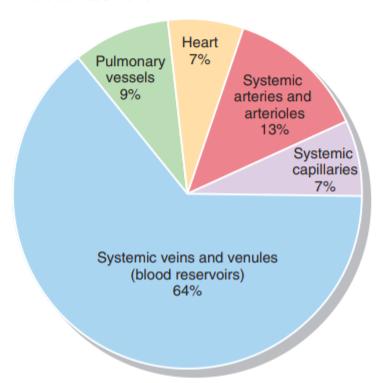 Características físicas de la circulación
V = F/A
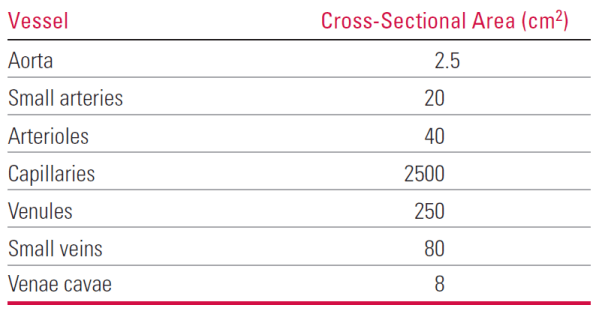 Características físicas de la circulación
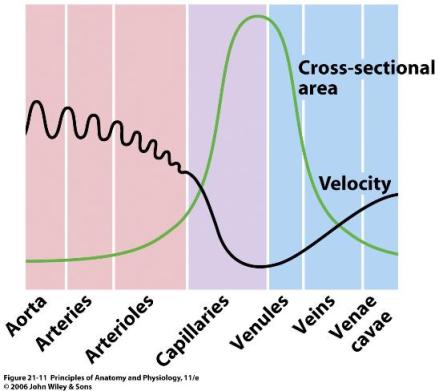 Características físicas de la circulación
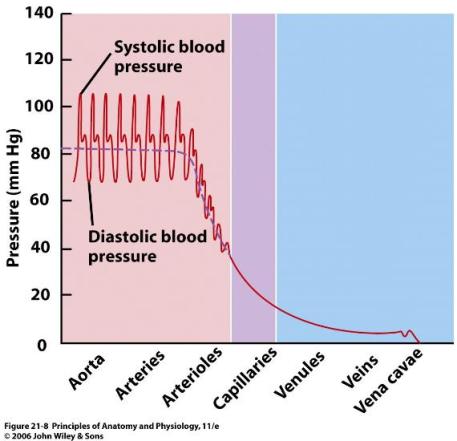 Principios básicos de la función circulatoria
1. La velocidad del flujo en cada tejido del organismo casi siempre se controla de acuerdo a su necesidad.

2. El gasto cardíaco responde a la suma de todos los flujos tisulares (Frank-Starling).

3. La regulación de la presión arterial es independiente del control del flujo sanguíneo local.
Interrelación presión, flujo y resistencia
Flujo
Es el volumen de sangre que fluye a través de un vaso en un determinado periodo de tiempo (ml/min). Total = Gasto cardíaco.

Depende:
De la diferencia de presión en dos extremos.
De la resistencia de la pared vascular.
Interrelación presión, flujo y resistencia
Flujo
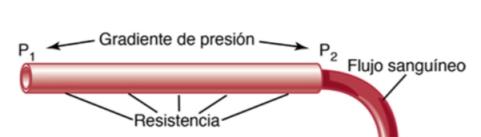 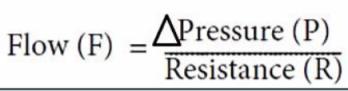 Interrelación presión, flujo y resistencia
Flujo
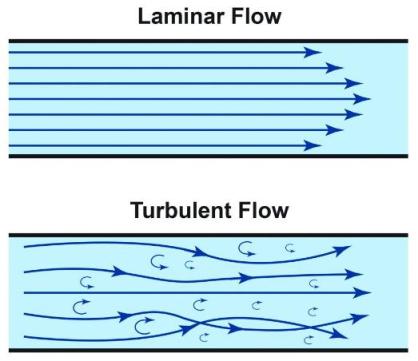 Puede ser:
Laminar.
Turbulento.
Re=dρv/µ
Interrelación presión, flujo y resistencia
PRESIÓN
Fuerza ejercida por la sangre contra cualquier área de la pared vascular.
Presión sistólica.
Presión diastólica.
La presión disminuye a medida que avanza la sangre por los vasos.

Presión = Flujo x Resistencia.
Interrelación presión, flujo y resistencia
RESISTENCIA
Es la dificultad que ofrece el vaso para el paso de la sangre.
Factores que lo afectan:
Viscosidad.
Longitud del vaso.
Radio del vaso.
Interrelación presión, flujo y resistencia
Ley de Poiseuille
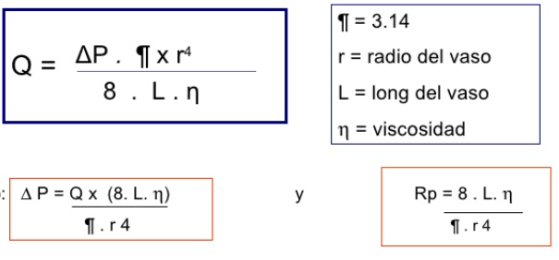 Interrelación presión, flujo y resistencia
RESISTENCIA
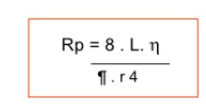 Regulación de la presión arterial
MECANISMOS DE REGULACIÓN
Centro cardiovascular (tallo cerebral).
Barorreceptores.
Quimiorreceptores.

Control hormonal
Eje renina-angiotensina-aldosterona.
Catecolaminas.
Hormona antidiurética.
Péptido natriurétrico atrial.
Regulación de la presión arterial
CENTRO CARDIOVASCULAR
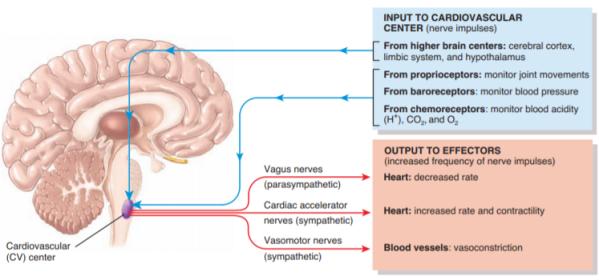 Regulación de la presión arterial
CENTRO CARDIOVASCULAR
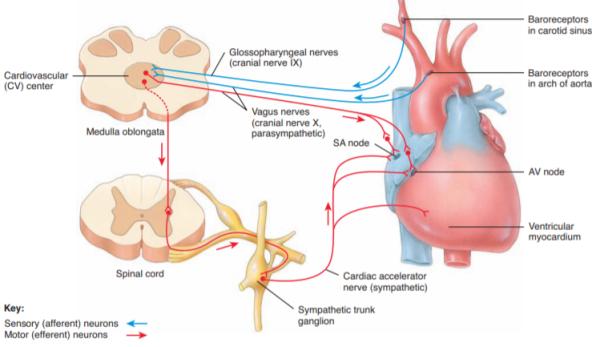 Regulación de la presión arterial
CONTROL HORMONAL
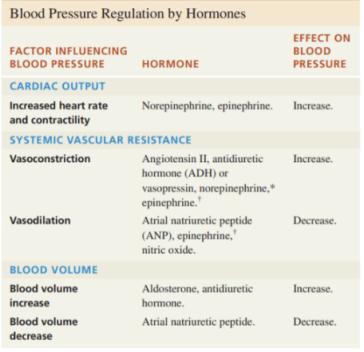 Intercambio capilar
INTERCAMBIO CAPILAR
Fin último de la circulación.
Continuamente el 7% de la sangre se está intercambiando.

Puede ser por uno de estos mecanismos:
Difusión.
Transcitosis.
Flujo de masa (Filtración/Reabsorción).
Intercambio capilar
INTERCAMBIO CAPILAR
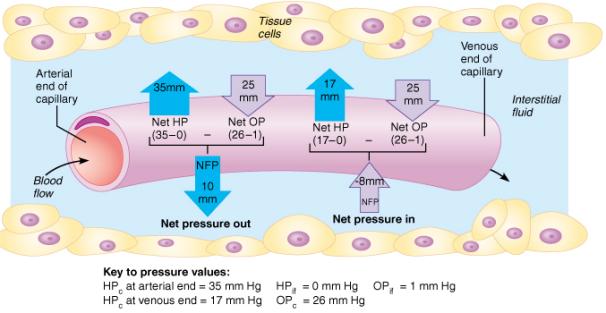 Retorno venoso
Mecanismos para el retorno venoso
Presión basal cercana a 0.
Presencia de válvulas venosas.
Diferencia entre la presión de las vénulas y la aurícula derecha.
La “bomba muscular”.
La “bomba respiratoria”.
Retorno venoso
Mecanismos para el retorno venoso
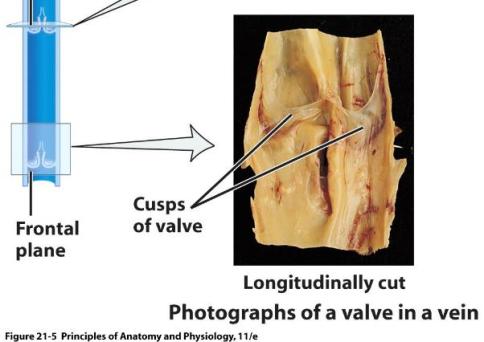 Retorno venoso
Mecanismos para el retorno venoso
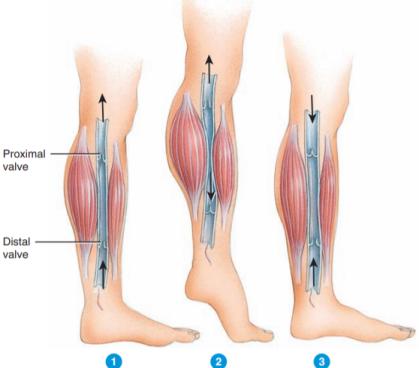 ¡Muchas gracias!
Contacto: sebastian.osorio4@udea.edu.co